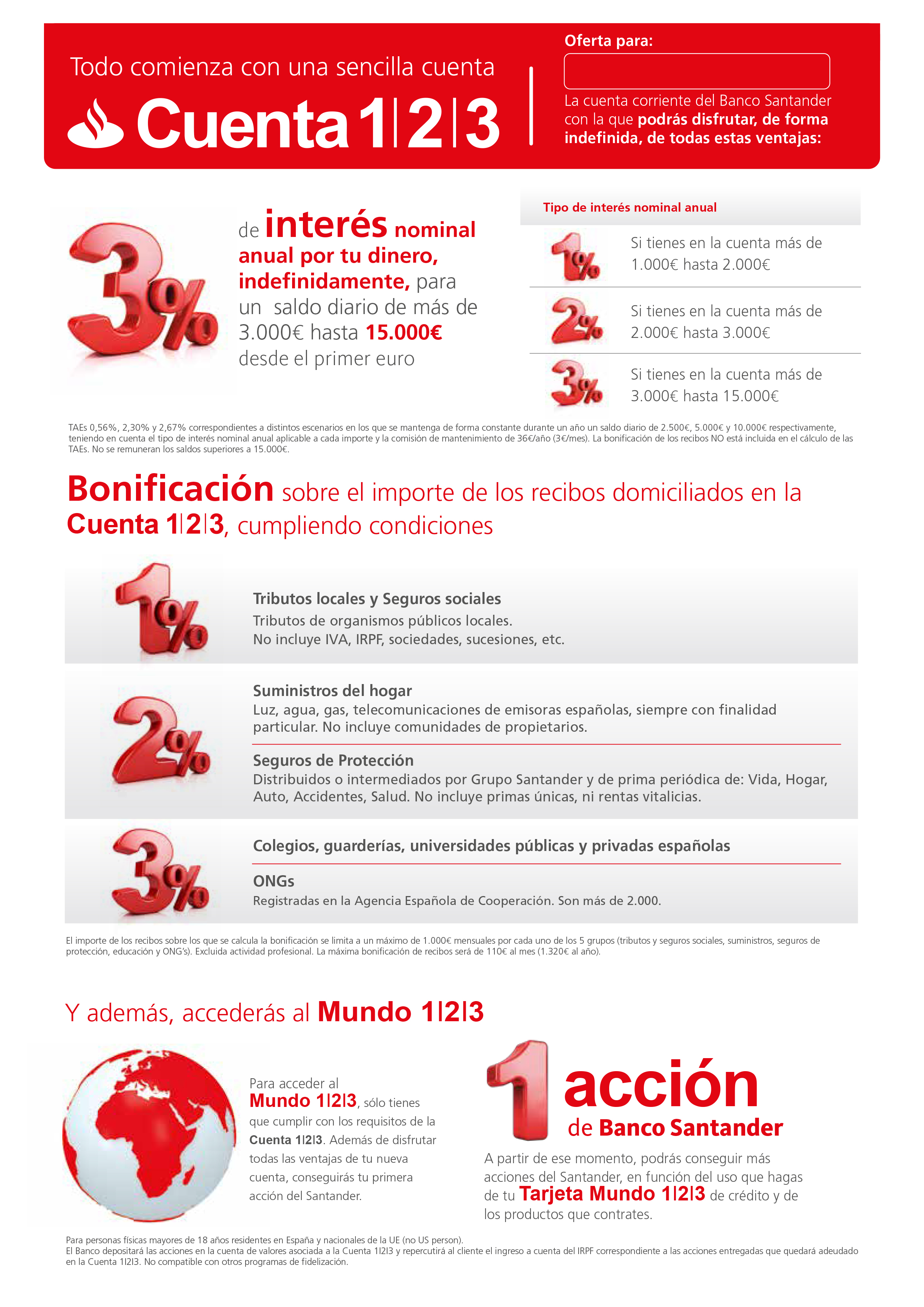 Socios Ateneo Mercantil Valencia
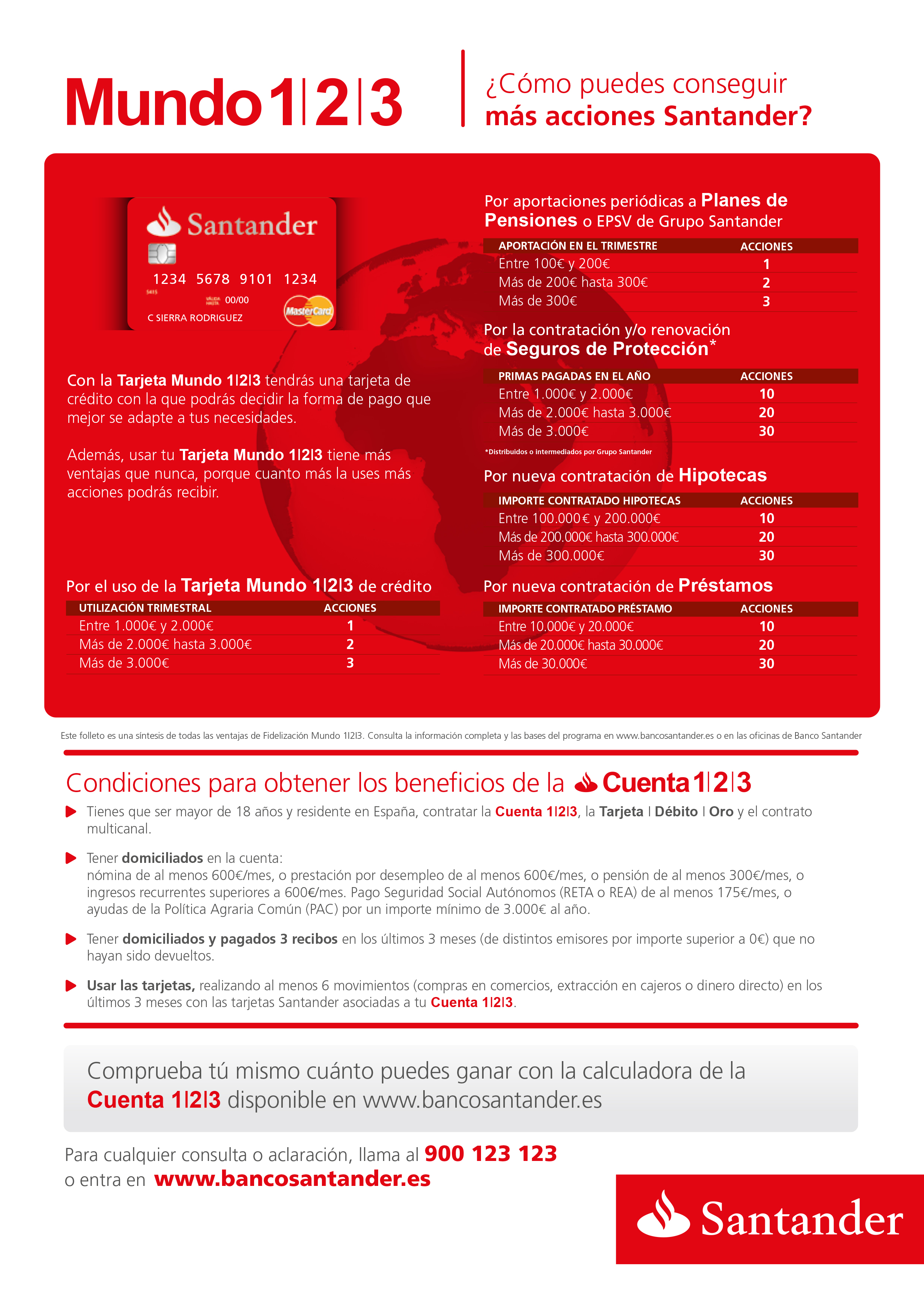